Historia rodziny Pani Iwony Zubel
WERONIKA I TOMASZ
Prapradziadkowie przeżyli pierwszą i drugą wojnę światową.  Mieszkali w Kozakach, wychowywali czworo dzieci, jednego syna Czesława i trzy córki: Moją prabacię Marię, Janinę i Genowefę. Żyli skromnie, mieli parę hektarów ziemi. Praprababcia Weronika tkała obrusy z lnu i zajmowała się gospodarstwem, prapradziadek Tomasz jak wybuchła druga wojna  światowa  walczył w Japonii. 
Był bardzo zasłużonym i oddanym żołnierzem, dla tego Car Iwan poprosił go by podawał do chrztu jego syna. Poległ na polu chwały dla ojczyzny. Pochowany został w Kozakach.
WIKTORIA I IGNACY TARASZKIEWICZ
Po wojnie, 22 marca 1945 r pradziadków Wiktorię i Ignacego Taraszkiewicz ewakuowano na teren Polski, na ziemie odzyskane. Jechali pociągiem z całym swoim dobytkiem. W ciasnym wagonie, ludzie i zwierzęta. Mieli do wyboru Braniewo, Lidzbark Warmiński i Orneta. Wybrali Ornetę, ponieważ była bardzo bogaty miastem, był szpitali i sąd. Prababcia zmarła na gruźlicę.
Wspomnienia Genowefy, córki Wiktorii
„Wojna była straszna, mając sześć lat budowaliśmy okopy wojenne przed nalotami samolotów. Żyliśmy bardzo skromnie, ubrania mama szyła sama. Chodziliśmy pieszo do Ostrej Bramy w Wilnie, 20 kilometrów” (pamiątka obrazu)
Obraz Matki Boskiej osrobramskiej z Wilna
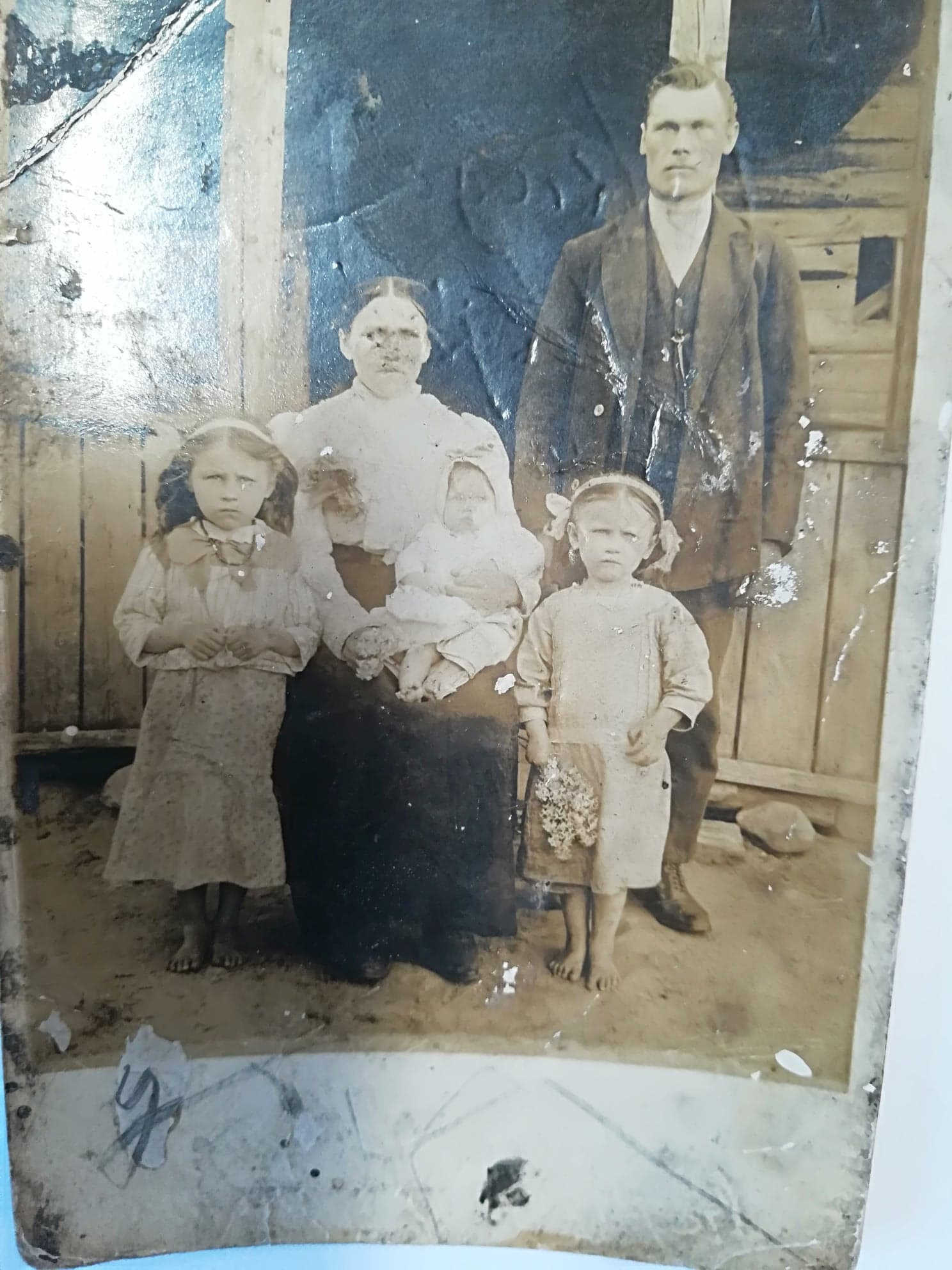 Pradziadkowie z dziećmi
Walizki,  w których spakowani byli pradziadkowie
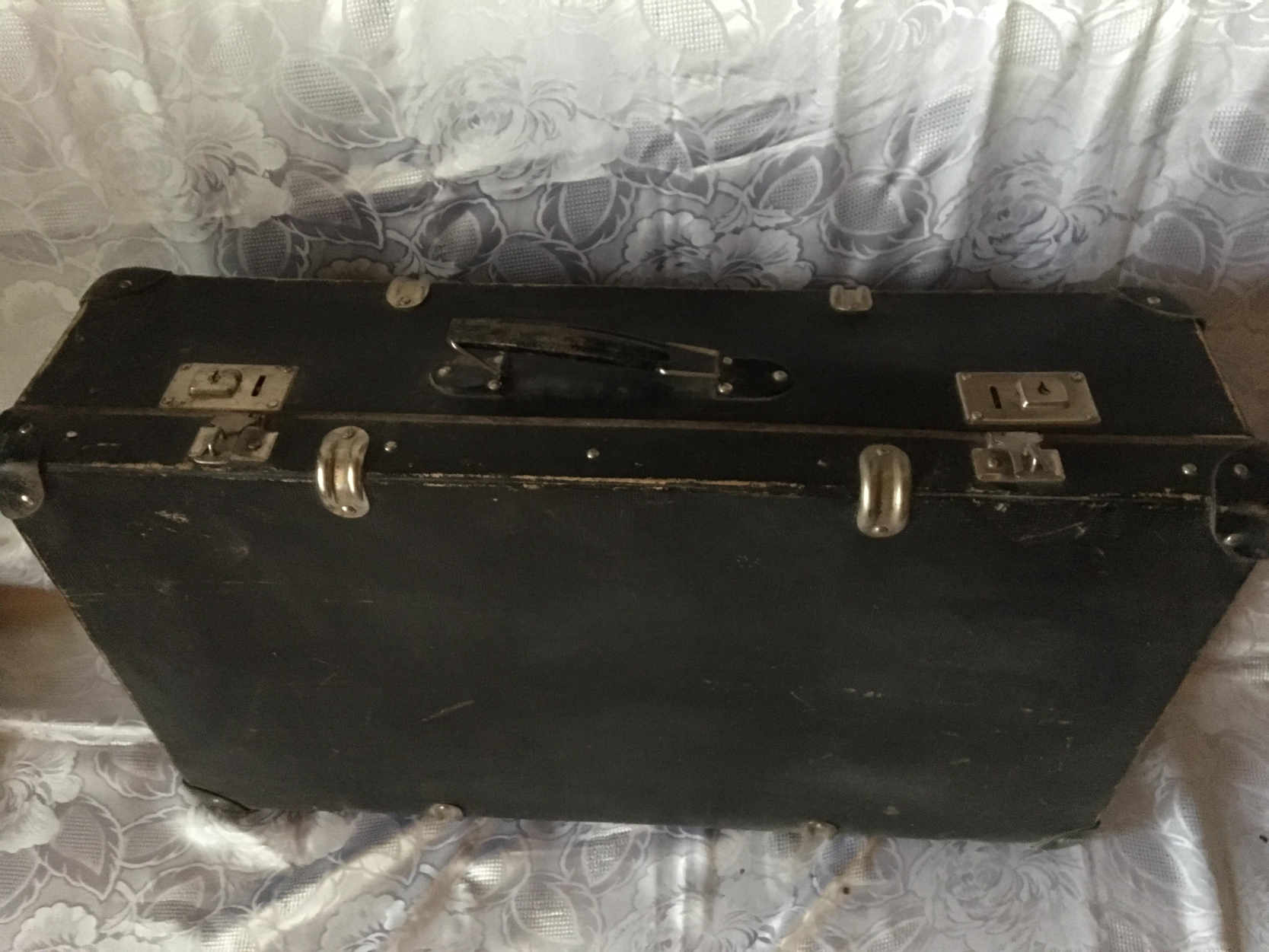 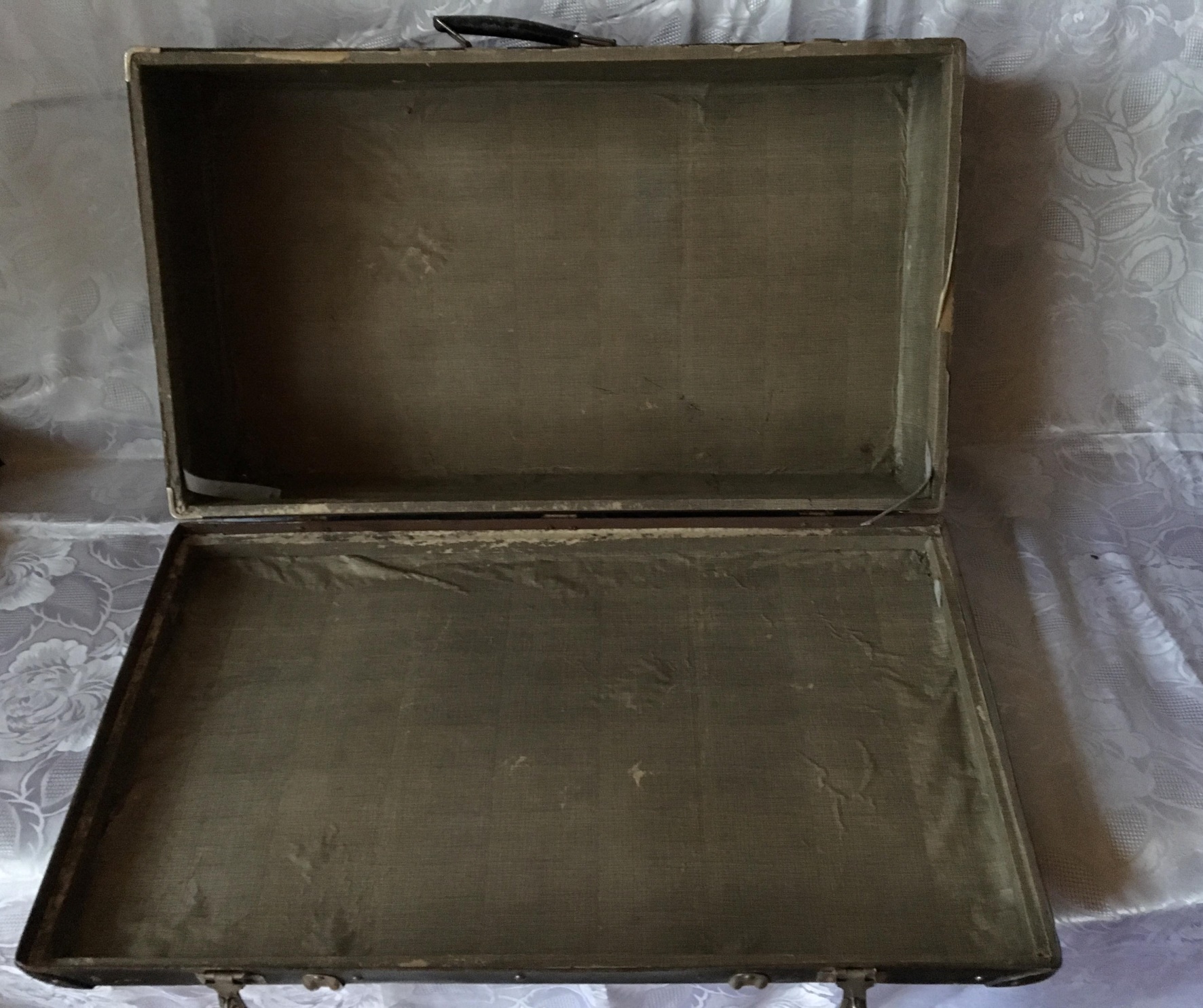 Oryginalny odpis ewakuacyjny
Zdjęcie rodzinne.
Ciocia Genowefa
Obrus przywieziony z Wilna
Pracę wykonała Paulina Zubel